Фоторепортаж  о проведении мероприятий  по профилактике  пожарной безопасности в подготовительной группе № 8 МАДОУ «Детский сад «Радуга»
Воспитатели:
Ковина Е.И.
Лунегова Н.А.
Цель: Формировать у дошкольников осознанное отношение к выполнению правил пожарной безопасности.
Задачи: 
Расширять знания о профессии пожарного.
 Продолжать знакомство с правилами пожарной безопасности.
Воспитывать у детей чувство уважения к профессии пожарных.
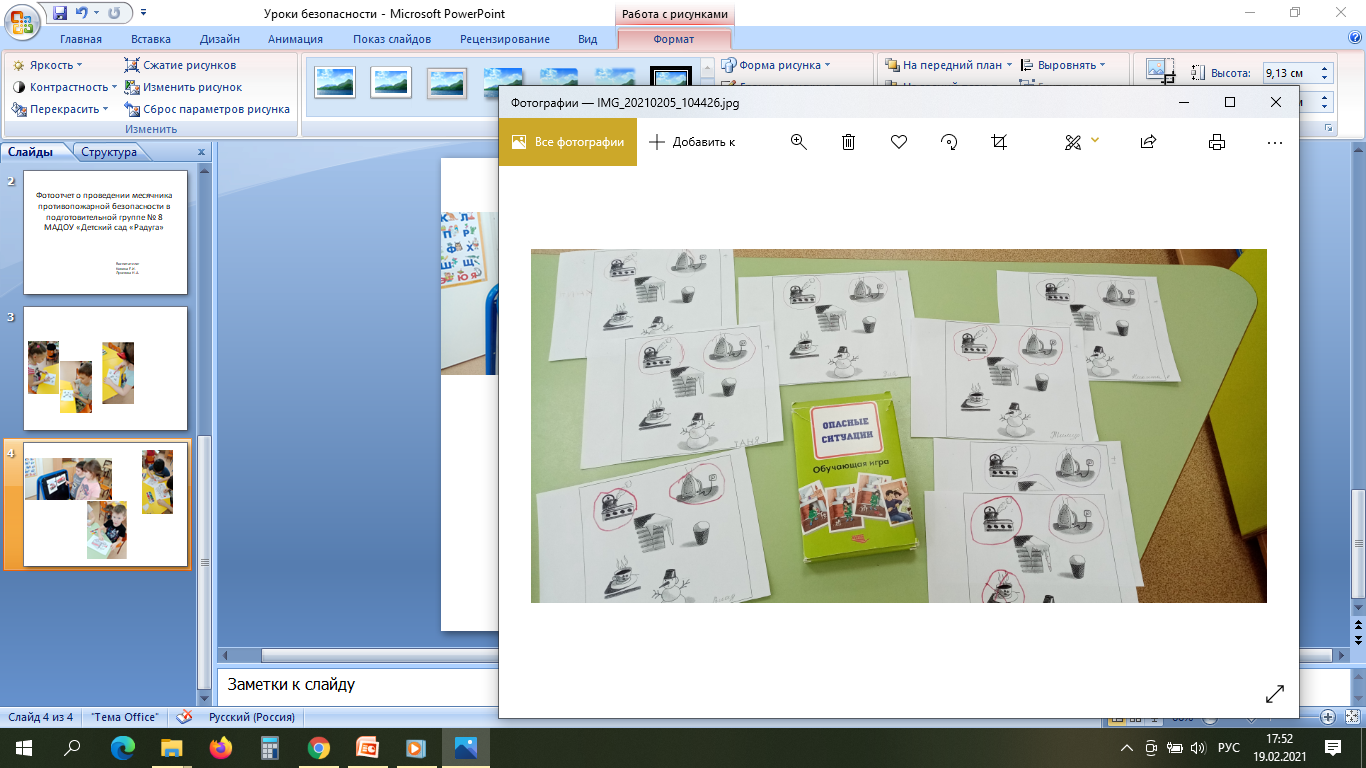 Знакомство с опасными ситуациями
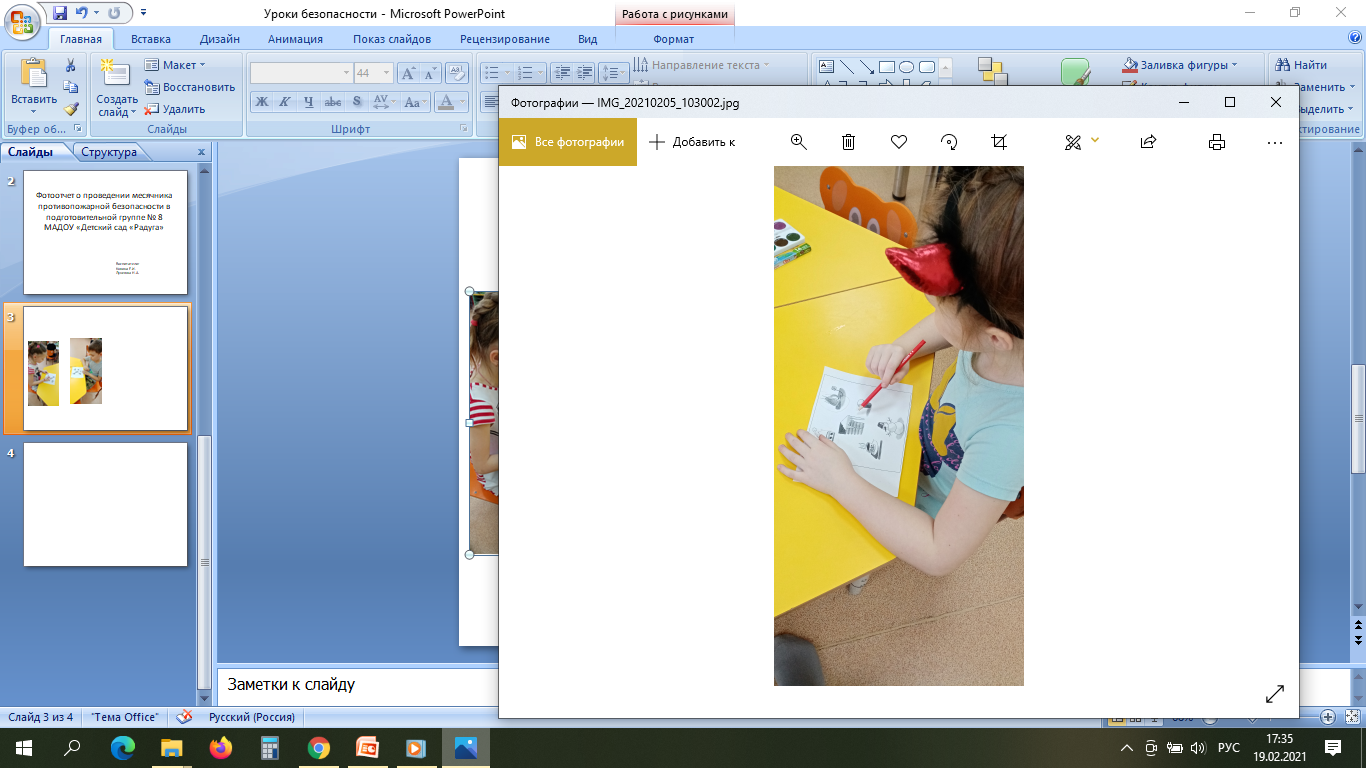 Дидактическая игра «Найди и назови причины пожара»
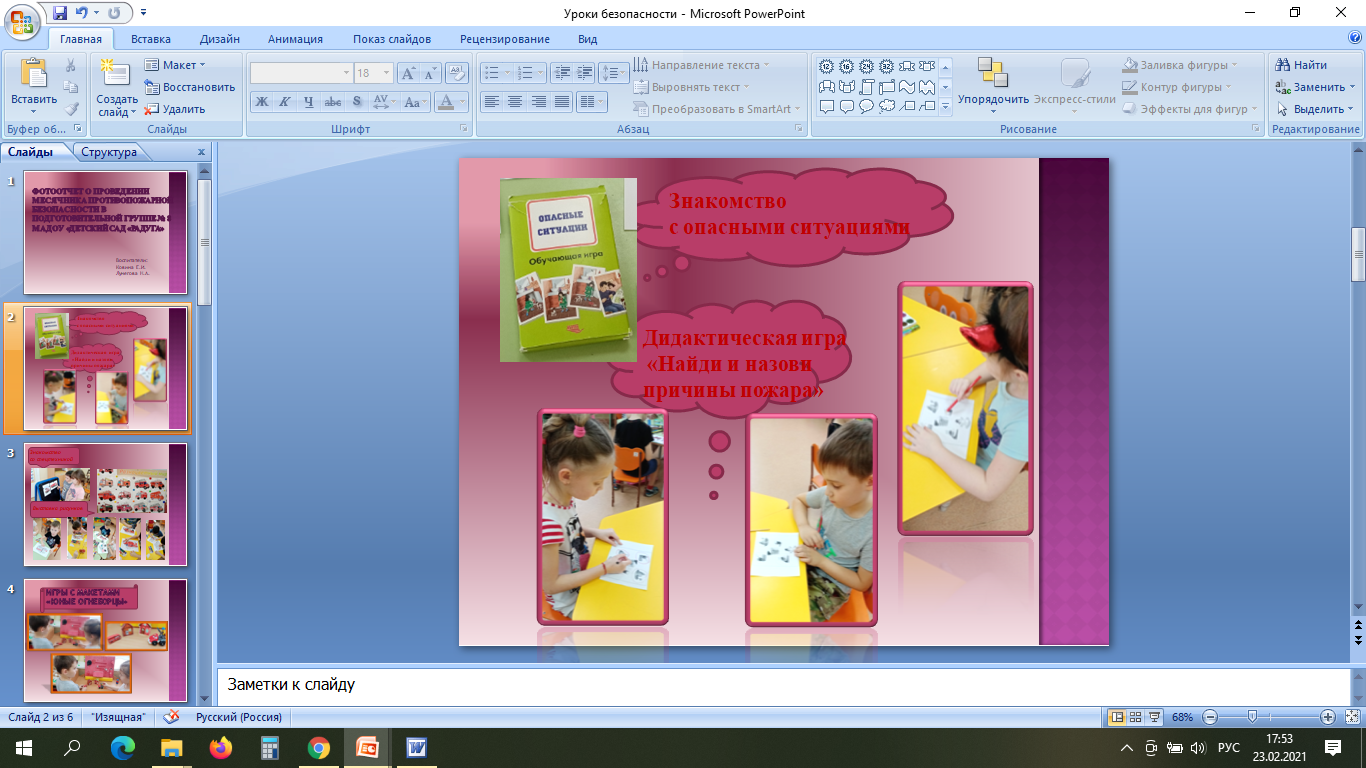 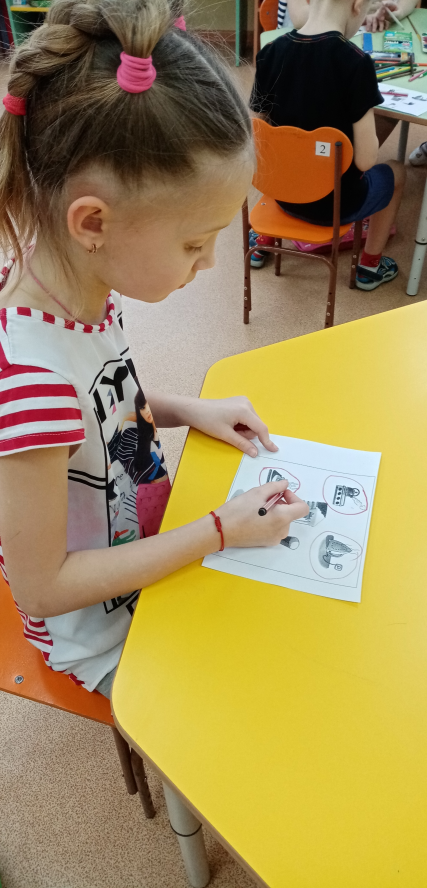 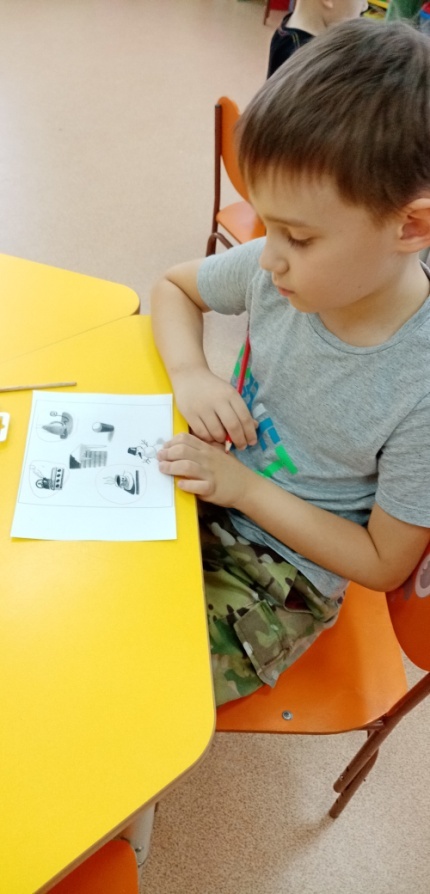 Знакомство со спецтехникой
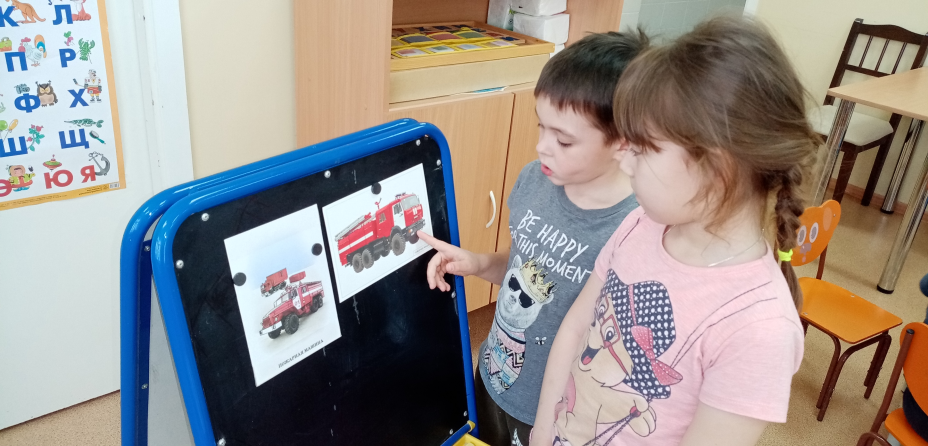 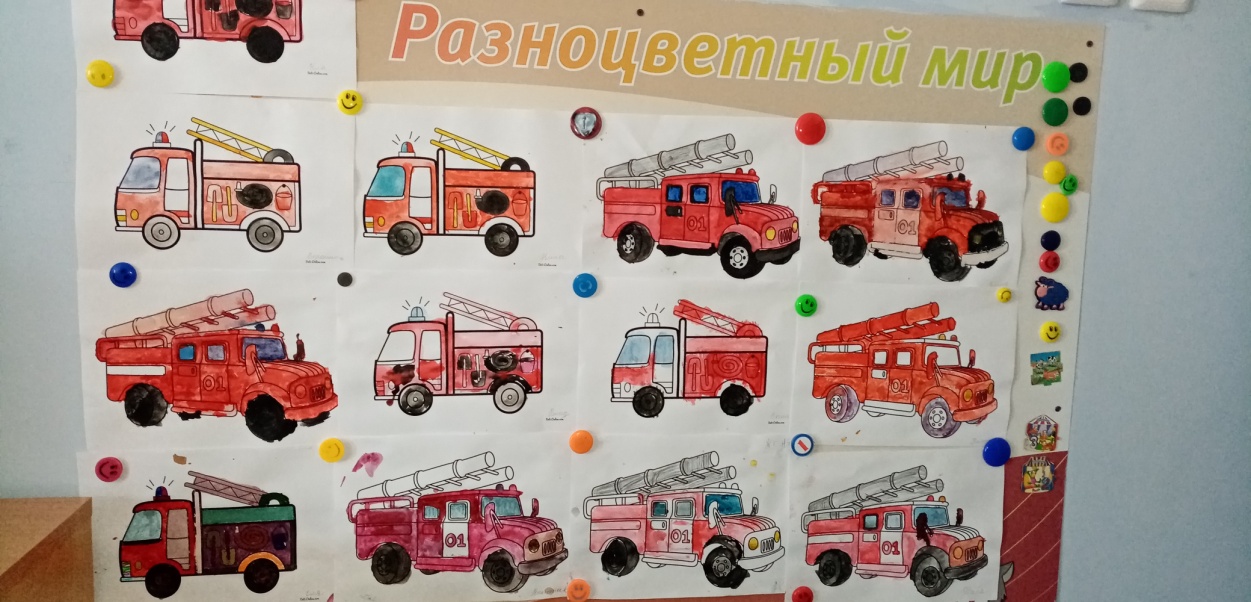 Выставка рисунков
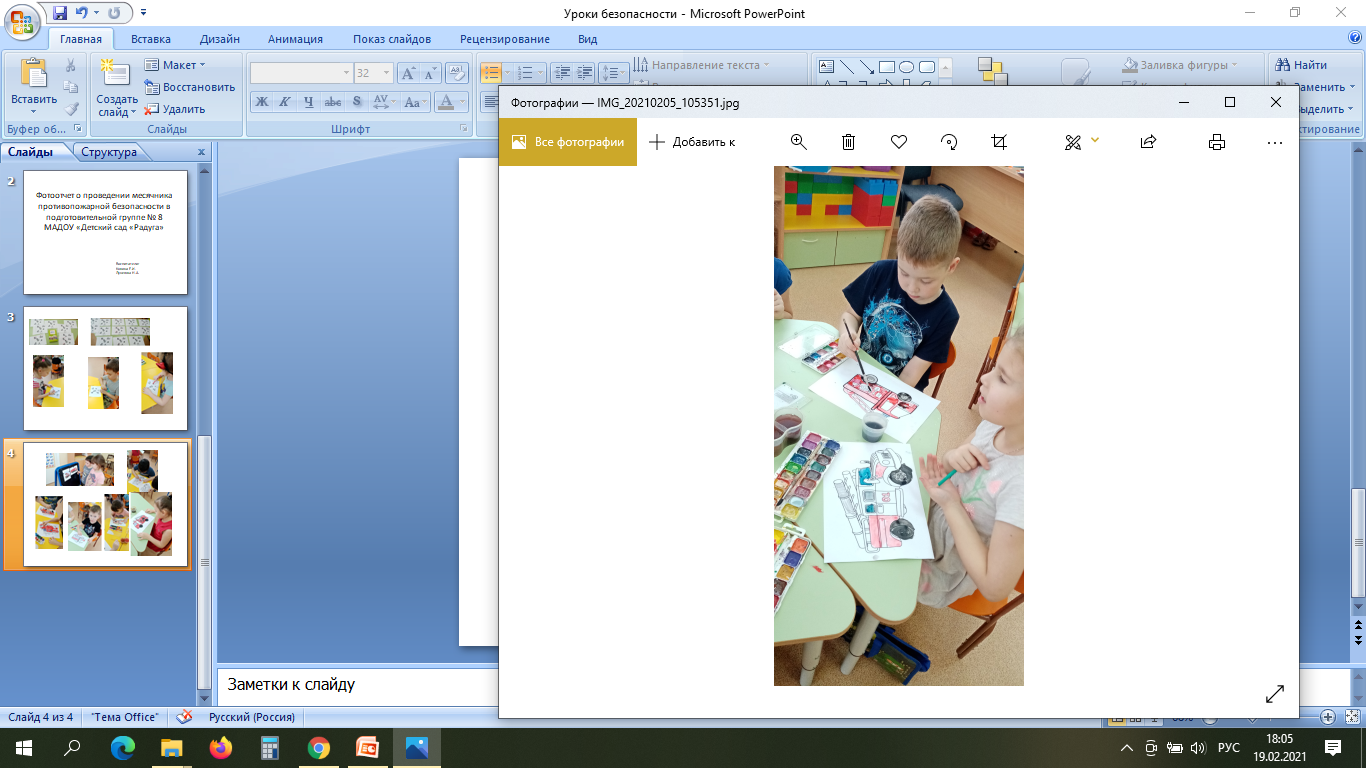 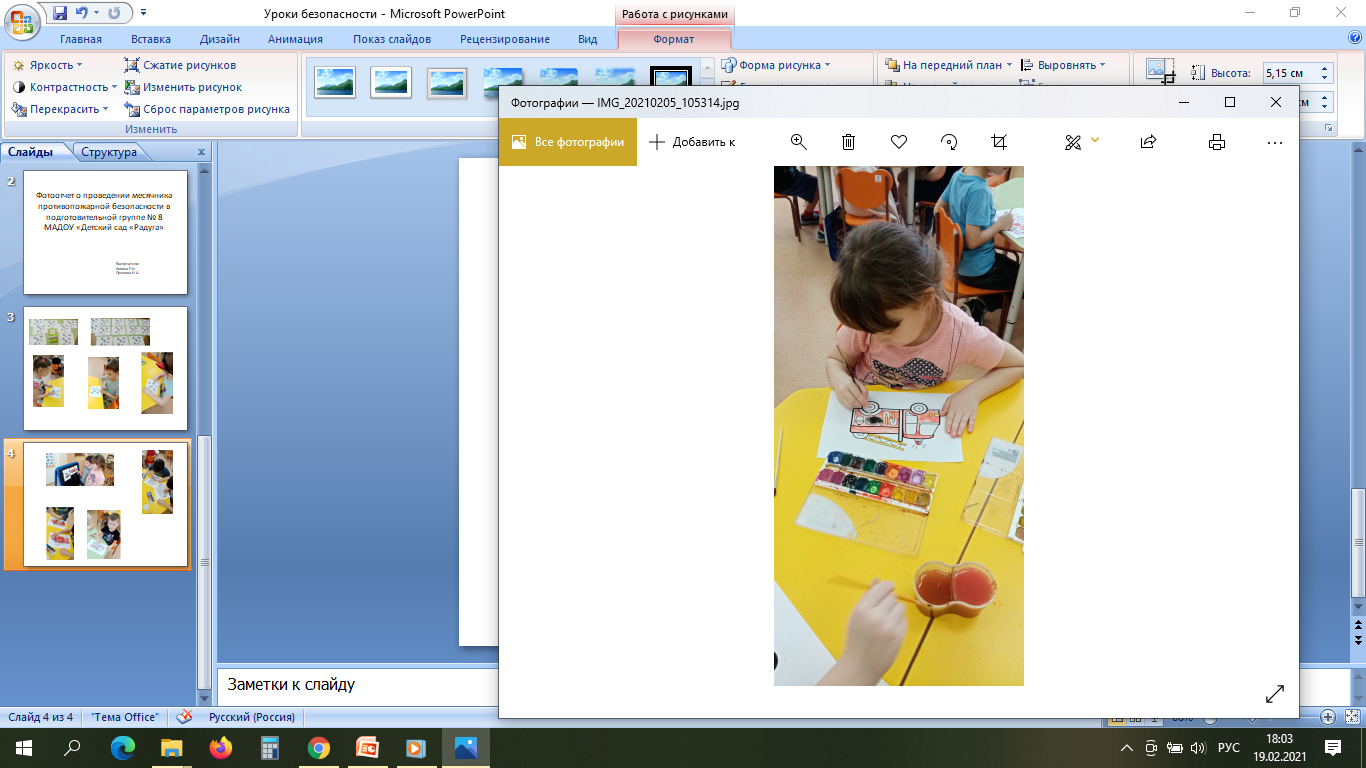 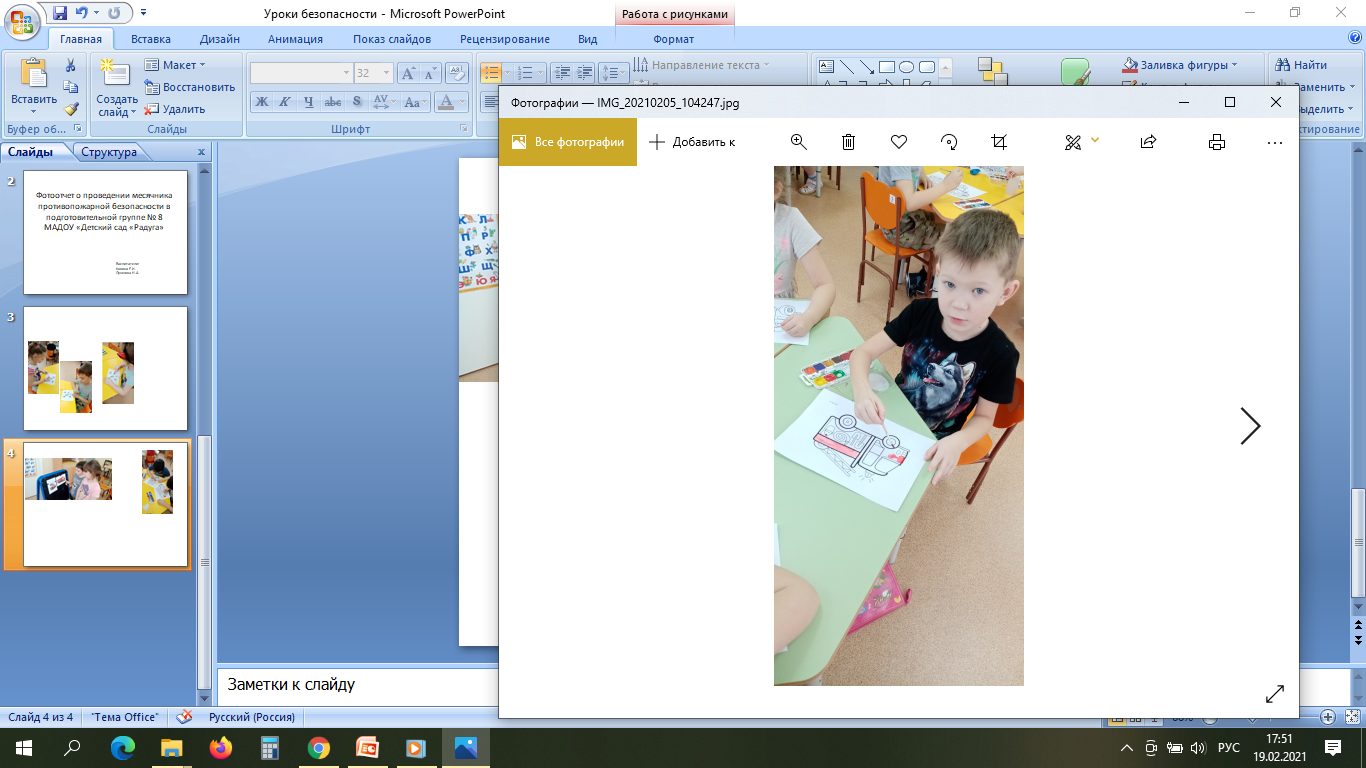 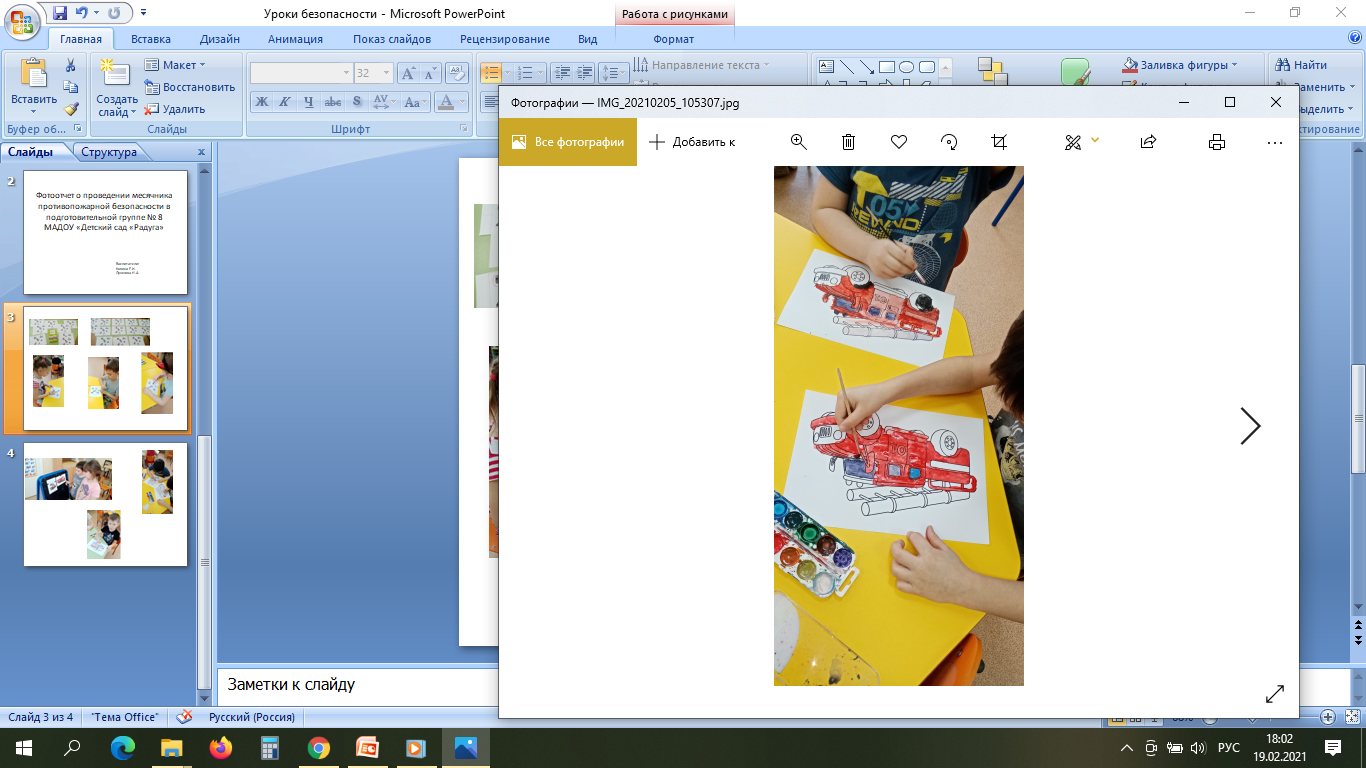 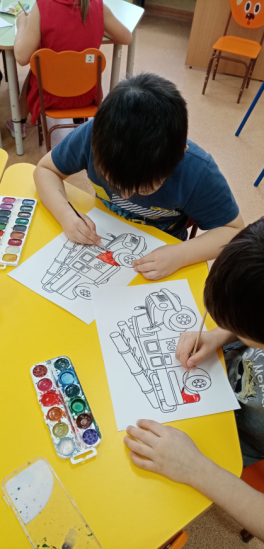 Игры с макетами«Юные огнеборцы»
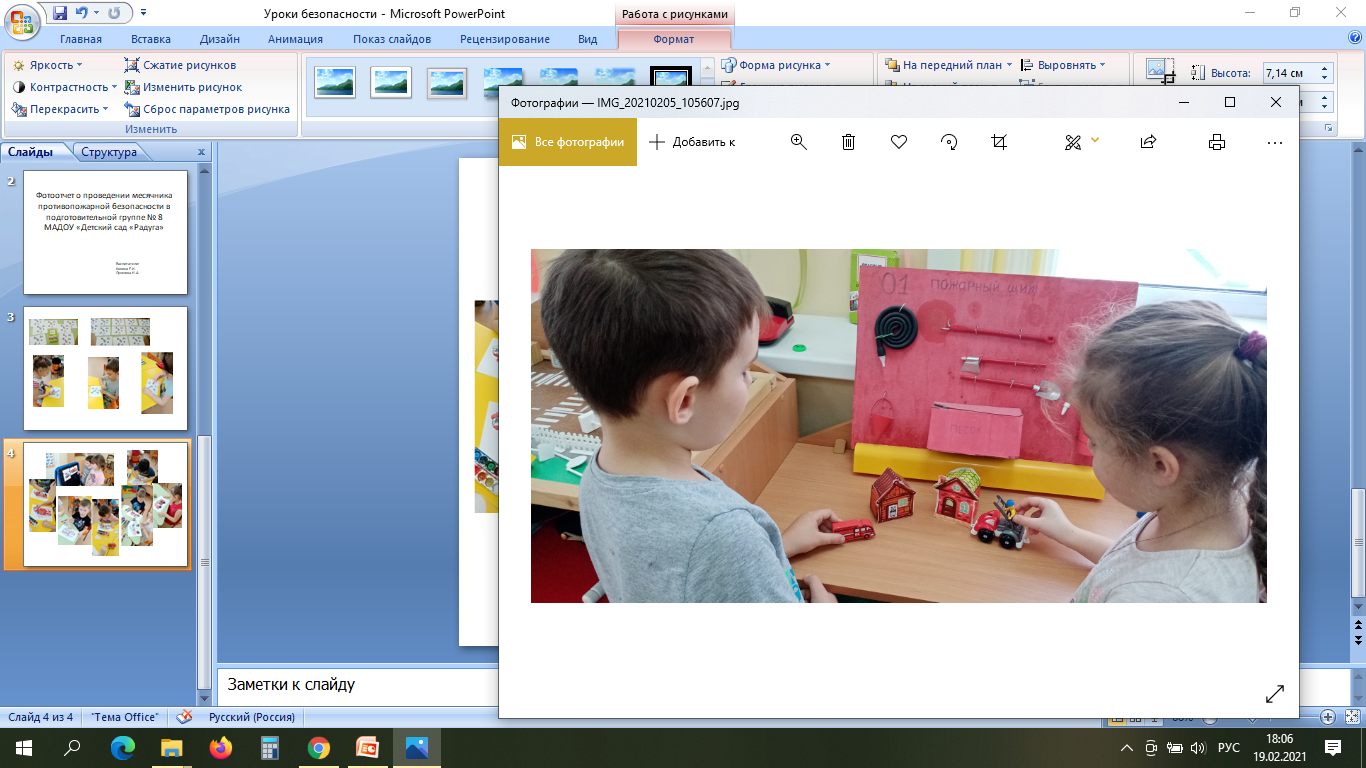 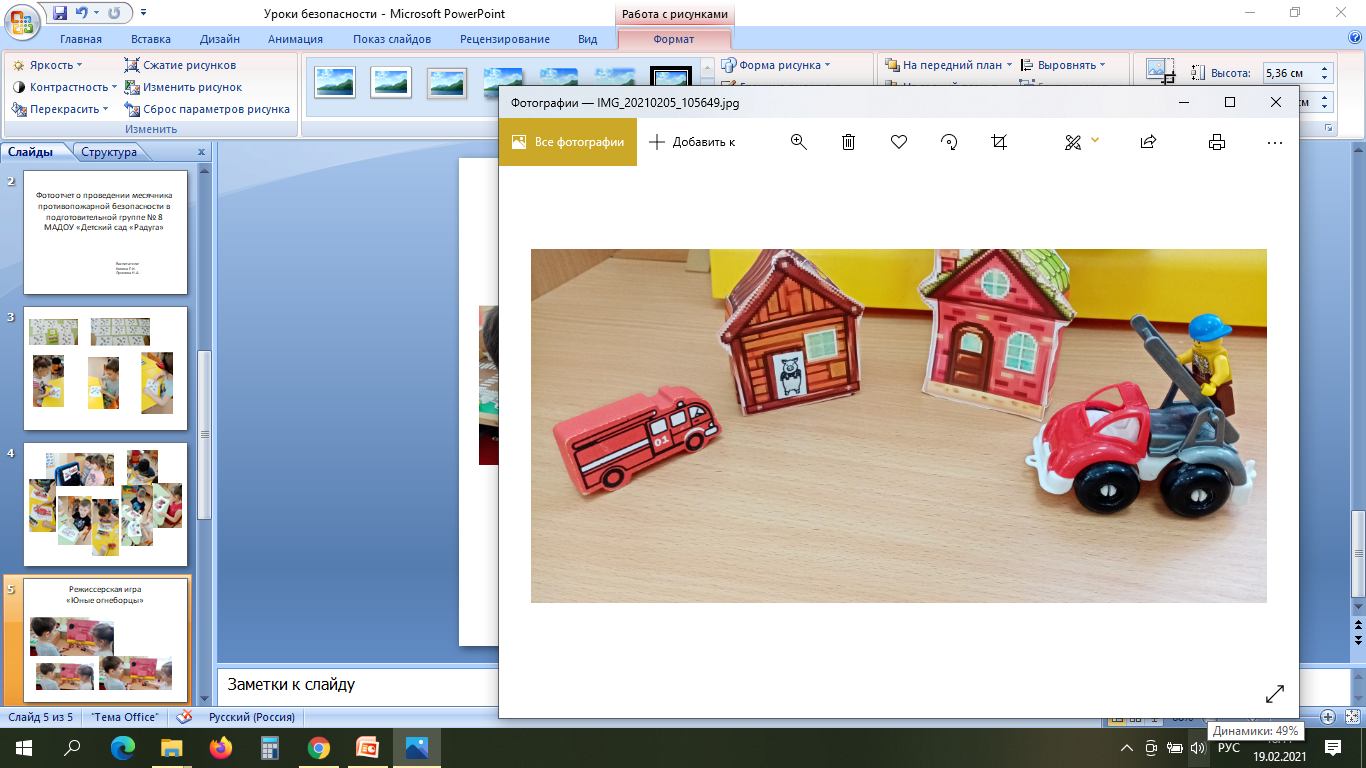 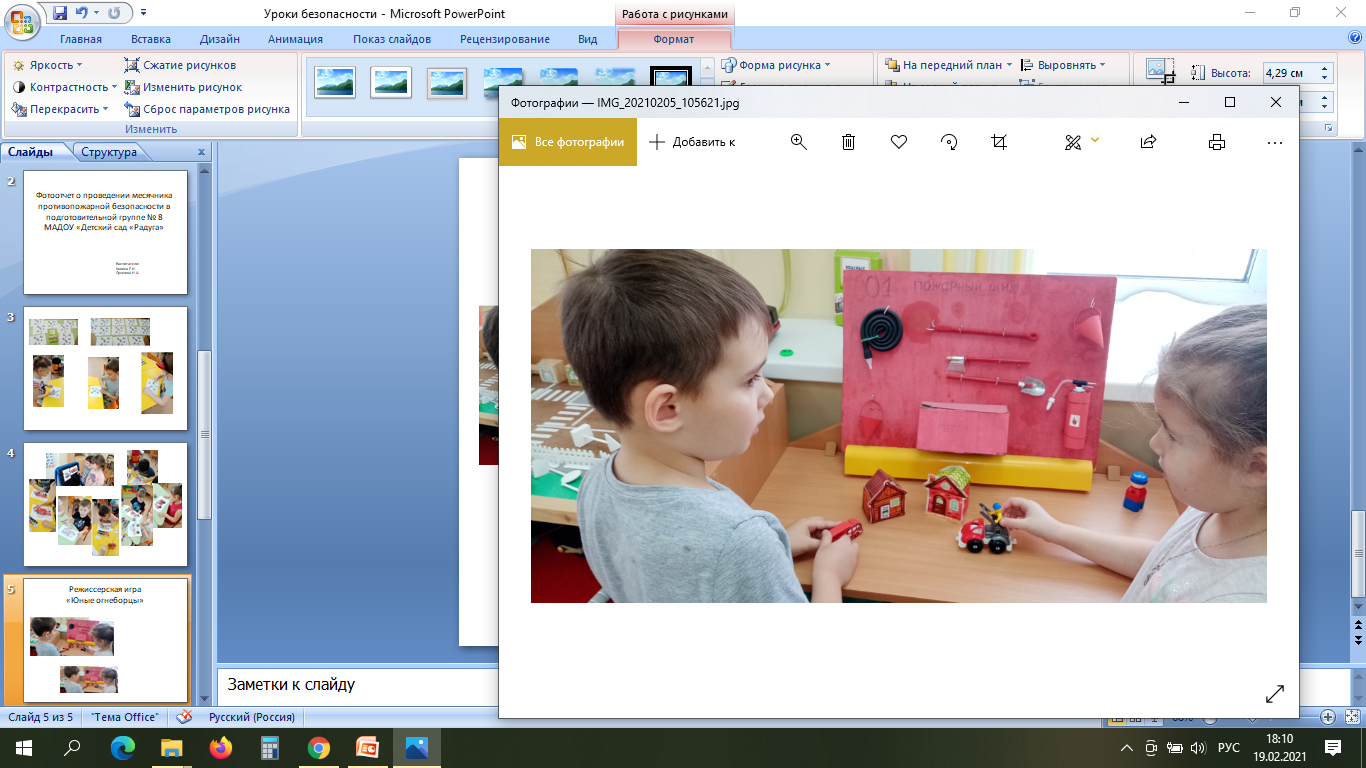 Тренинг«Набираем 01!»
Конструирование «Пожарная машина»
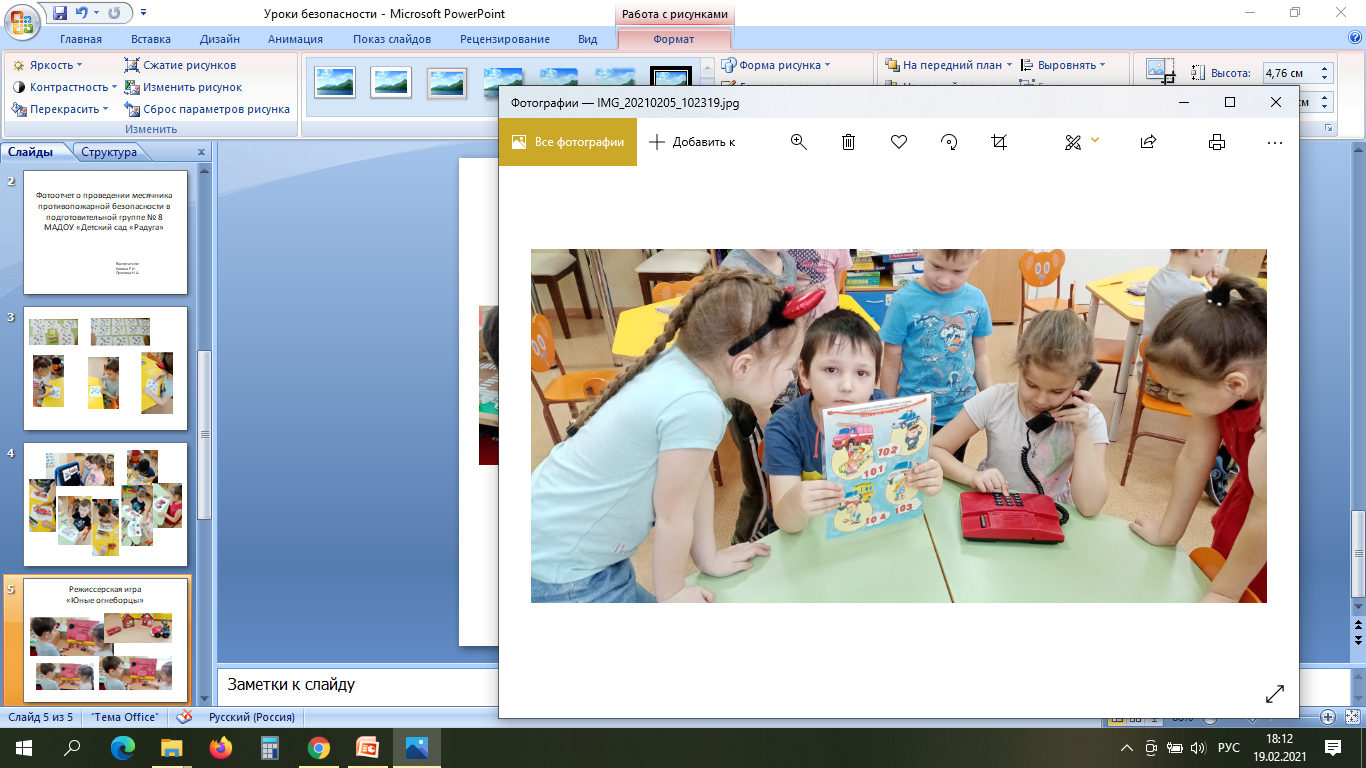 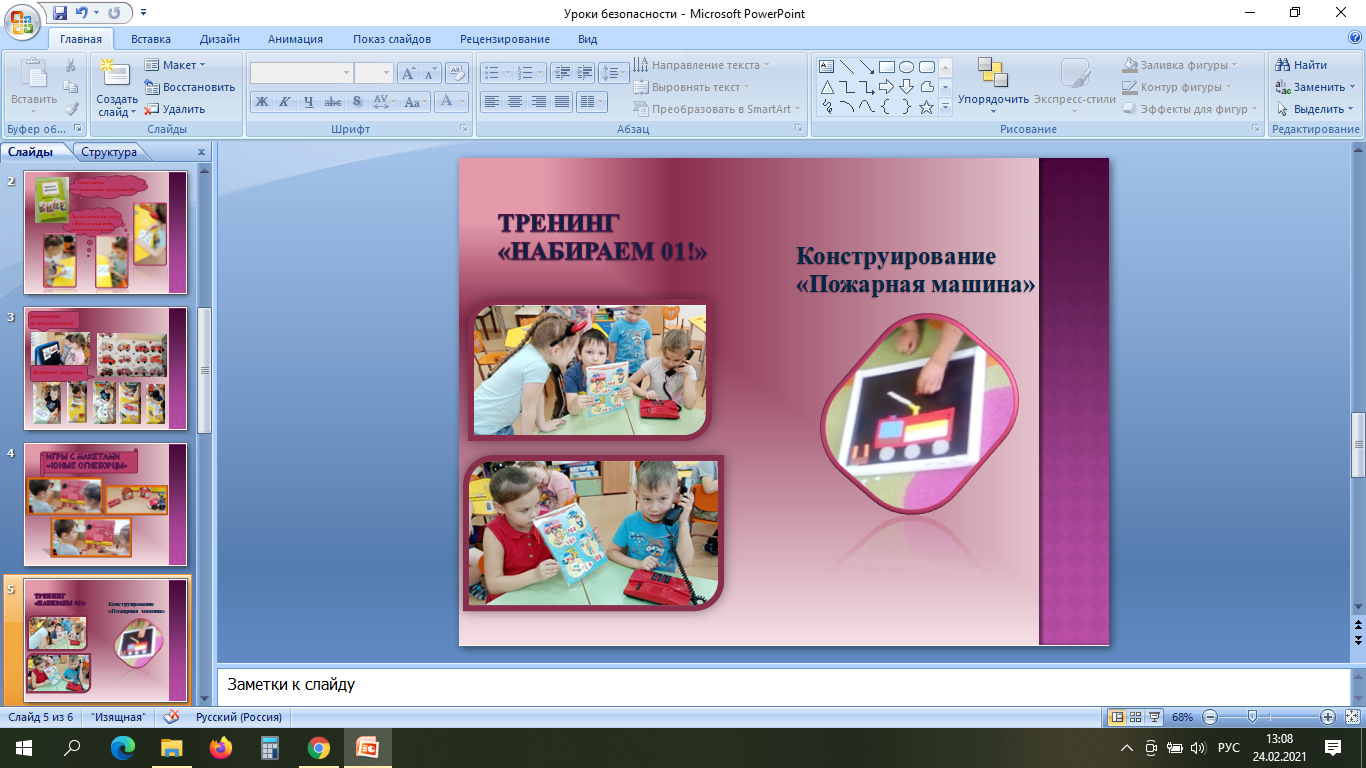 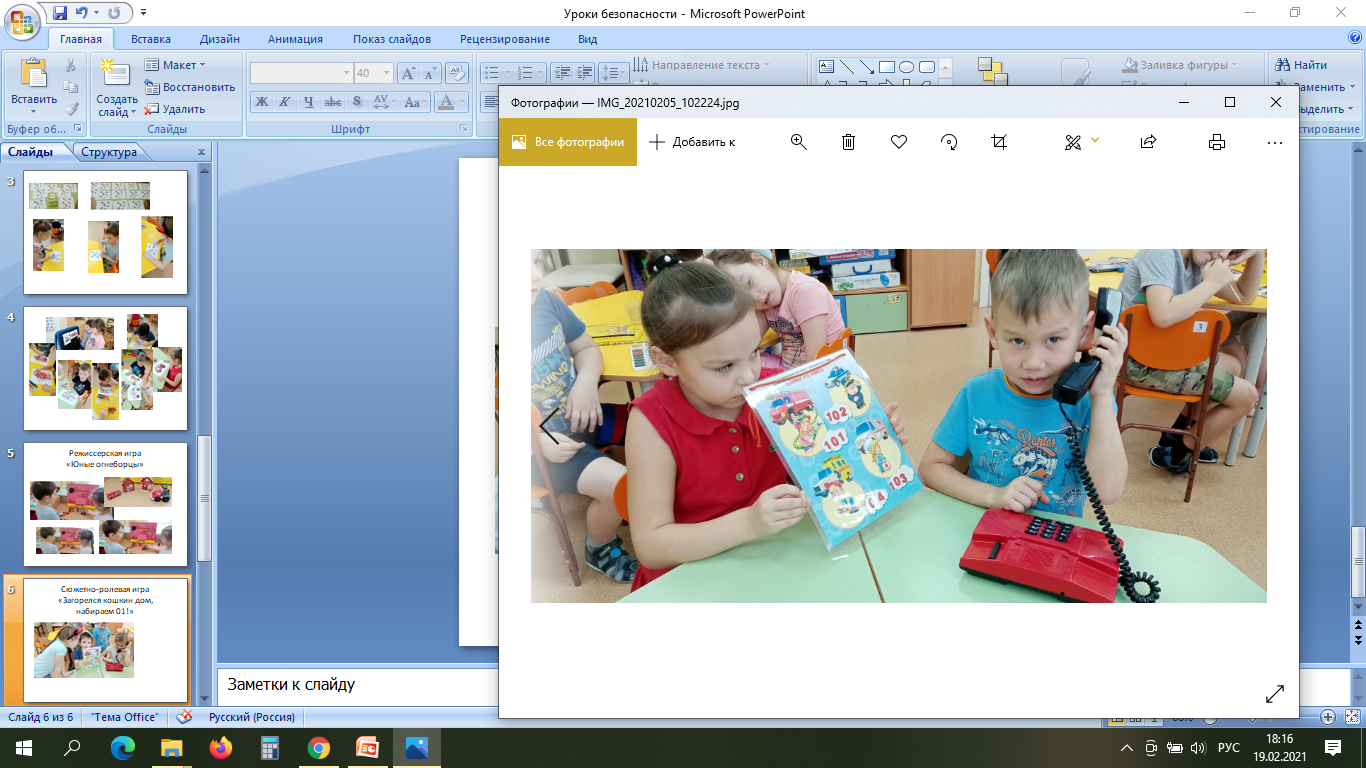 ознакомление родителей с памятками по противопожарной безопасности
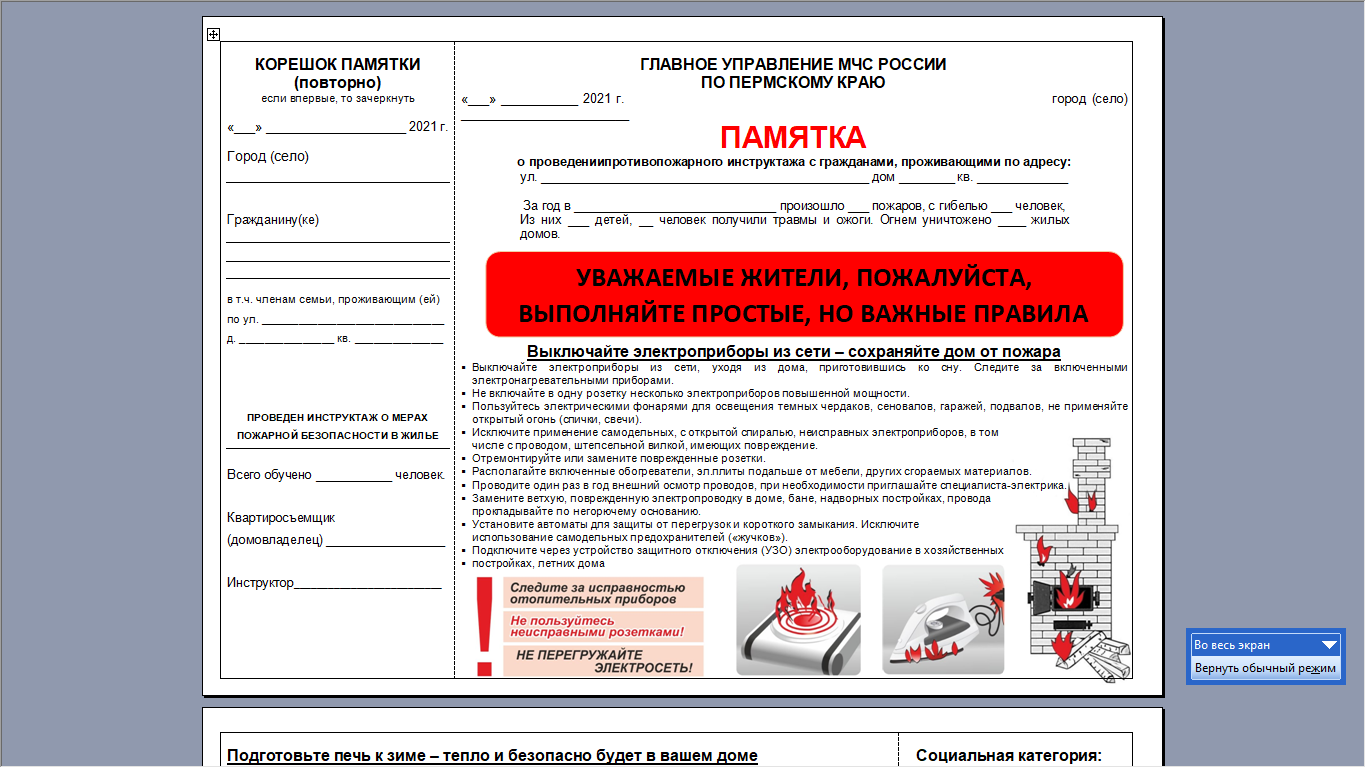 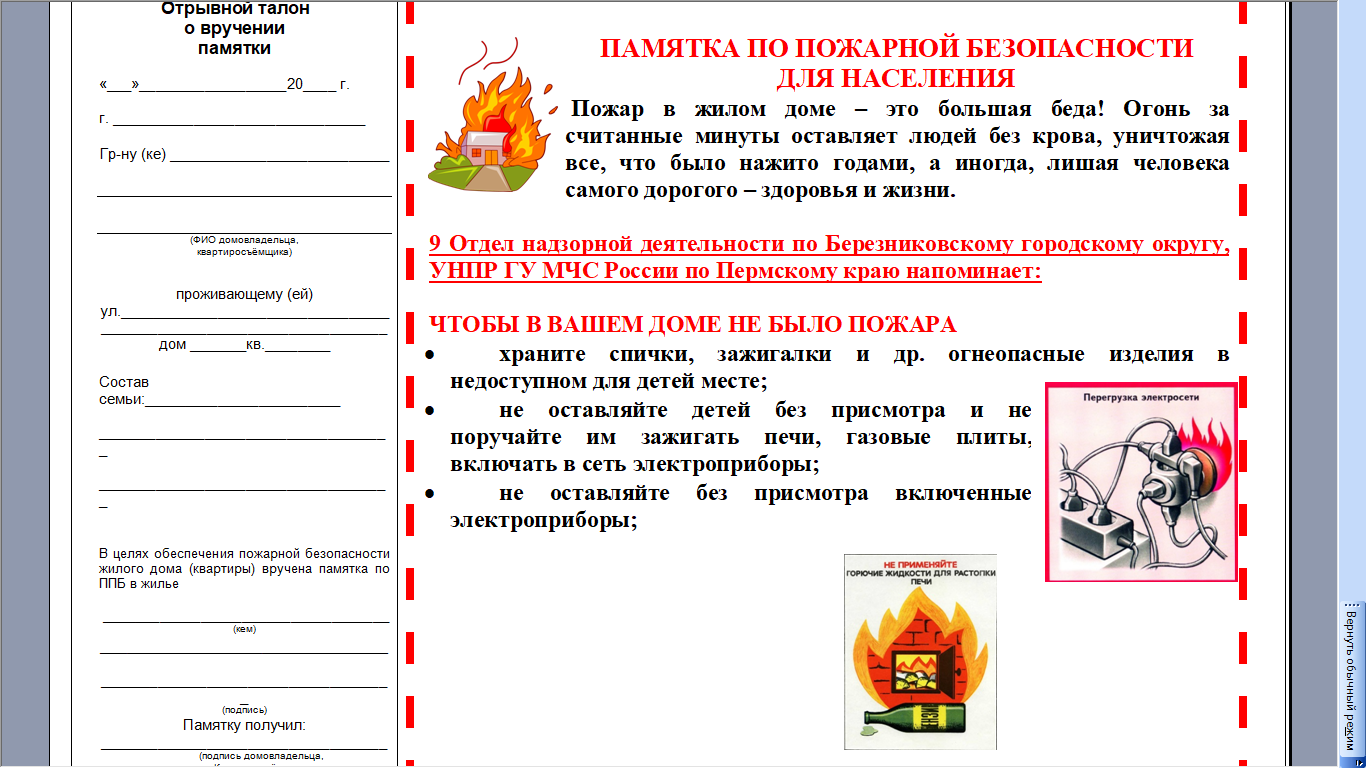